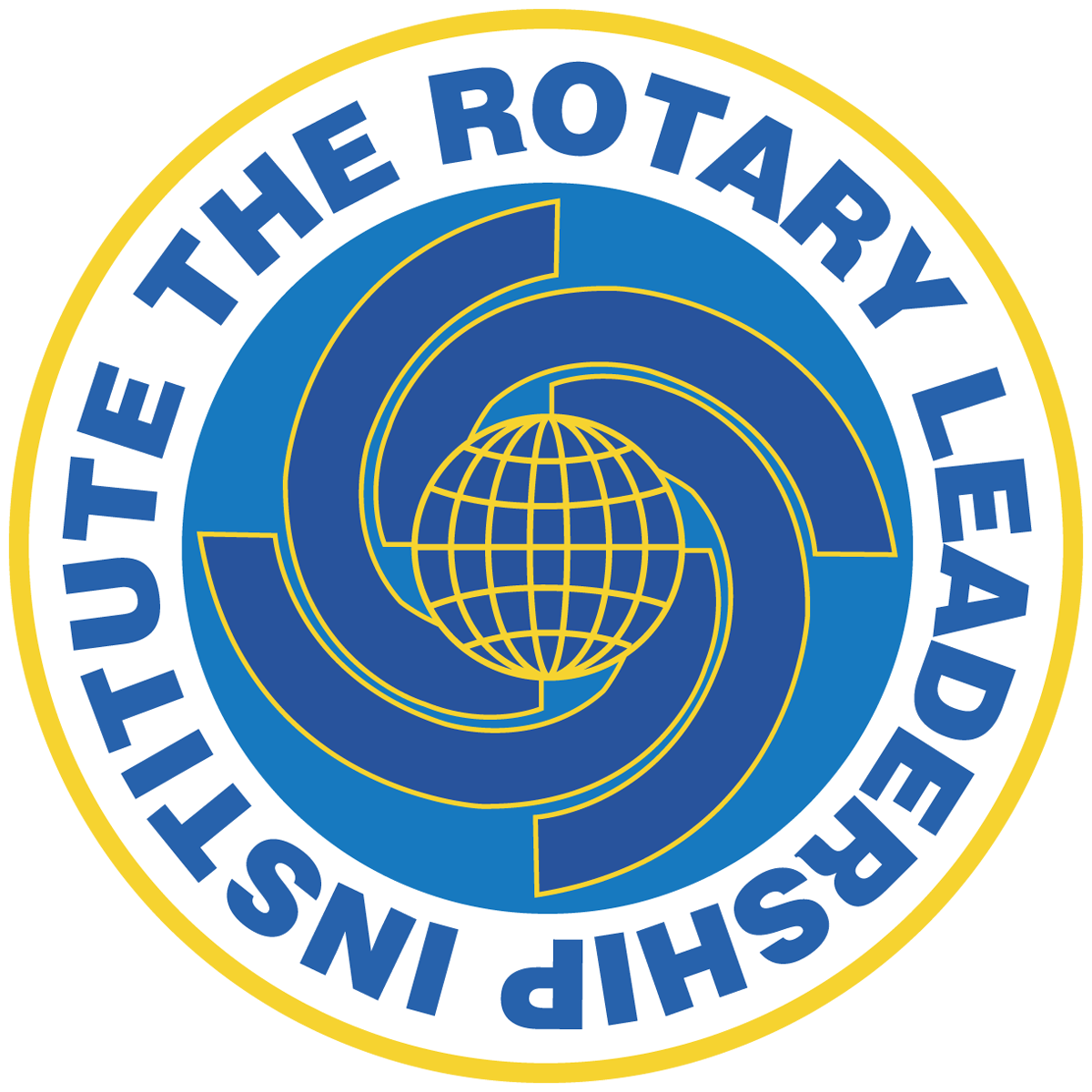 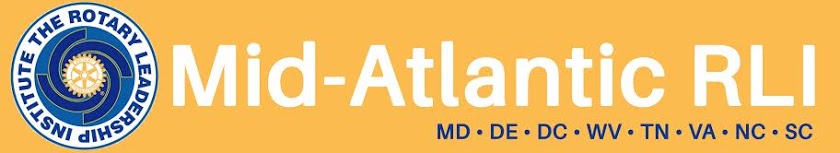 Roots of RotaryRLI - Part 1
[Speaker Notes: Begin the session:
District Chair welcomes group and introduces District Leadership
Introduce self and session
Describe format for the session
Talk about what materials are available and/or where they can be found
Participant materials accessed online as directed in registration confirmation]
Discuss
Discuss Rotary’s Guiding Principles
Goals:
Develop
Develop Understanding of What Rotary’s Guiding Principles Mean Today
Recognize the Value of Rotary’s History, Administration and Organization
Recognize
Reflect on How this Understanding Affects Your Role and the Community’s Role in the Community and World
Reflect
[Speaker Notes: Review Session Goals, where this course fits into the Membership curriculum of RLI
Point out INS-ROR 2 – People of Action Campaign
The Participant Manual provides relevant resources for participants with thought provoking questions and activities. Some content and activities provided during this session will supplement but not necessarily directly follow what is found in the participant manual.]
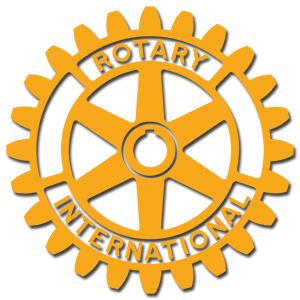 Rotary Comes with a Set of Instructions
Where can new Rotarians find them? (CHAT)
[Speaker Notes: Point out “Rotary’s Set of Instructions listed on the slide
Ask participants the question:
Where do you find these Rotary Documents? Raise your VIRTUAL Hand and unmute to respond
Respond to ideas offered by the group
If not already mentioned share places where they are located
RI, District and Club websites
Rotarian Magazine
RLI Participant Manual Part 2 Rotary & Ethics]
Guiding Principles of Rotary
THE OBJECT OF ROTARY
The Object of Rotary is to encourage and foster the ideal of service as a basis of worthy enterprise and, in particular, to encourage and foster:
[Speaker Notes: Set up the rest of the session with the following: For the next 30-45 minutes we will be looking into the history of Rotary or our ROOTS, and find out some interesting things about from where we have come as an organization. 
Using the following slides briefly review all the guiding principles of Rotary.
Discuss the Object of Rotary with the participants
Point out how service is built into all four statements
Advance through next couple of slides fairly quickly as you point out guiding principles]
Club Service
Vocational Service
Community Service
International Service
New Generations
Avenues of Service
[Speaker Notes: Point out that the early Rotarians developed the “Avenues of Service” to help guide our service activities
Set up two additional principles that form the foundation of Rotary and model behavior of Rotarians
Advance to next slide]
Rotary Code of Conduct
Two Other Guiding Principles
Act with integrity and high ethical standards in my personal and professional life

Deal Fairly with others and treat them and their occupations with respect

Use my professional skills through Rotary to mentor young people, help those with special needs and improve people’s quality of life in my community and world

Avoid behavior that reflects adversely on Rotary or other Rotarians
The Four Way Test
OF THE THINGS WE THINK SAY OR DO:
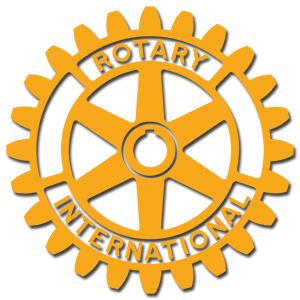 Is it the TRUTH?
Is it FAIR to all concerned?
Will it build GOODWILL and BETTER Friendships?
Will it be BENEFICIAL to all concerned?
[Speaker Notes: 1. Four-way test and Code of Conduct form the foundation of Rotary and model the behavior of Rotarian]
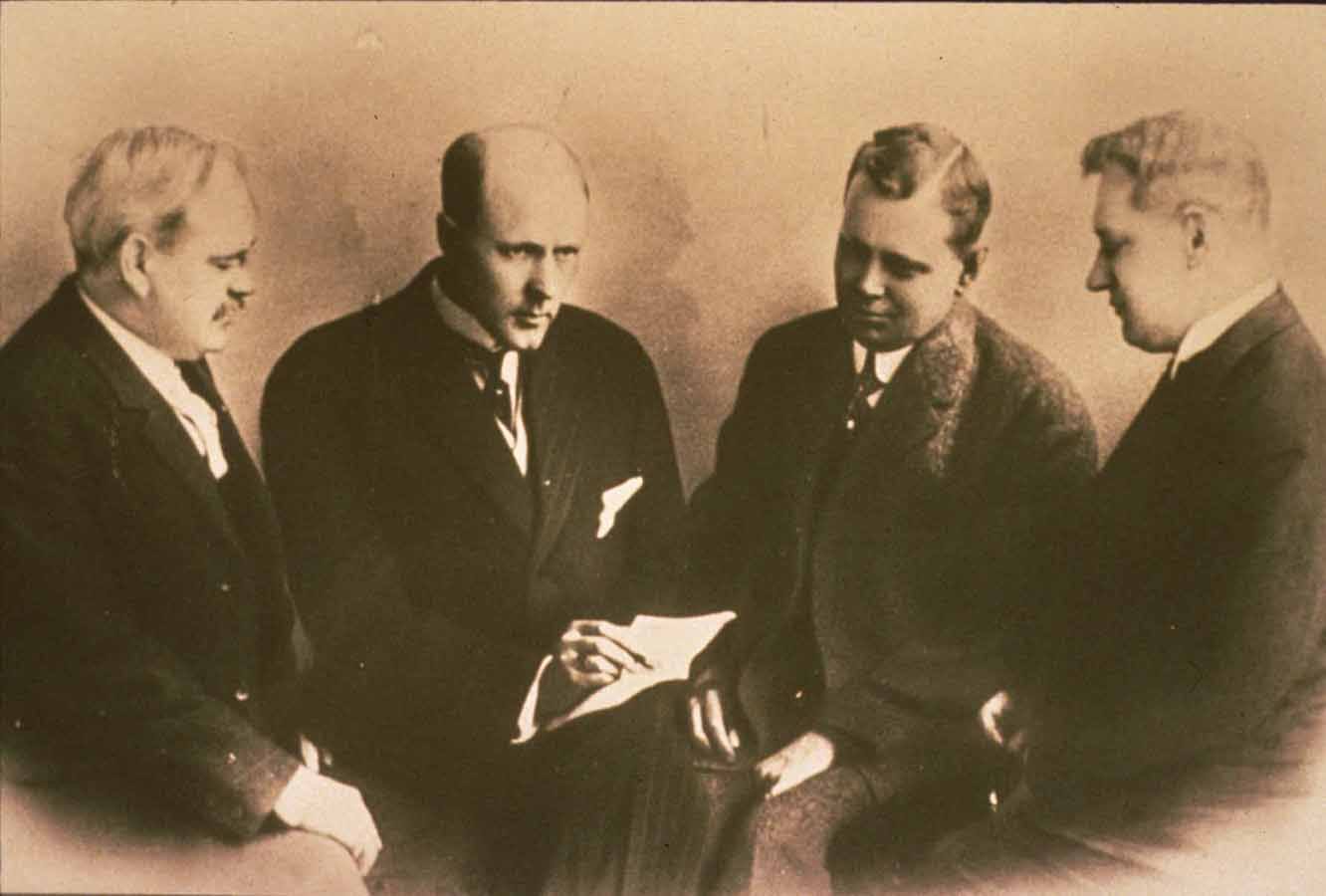 Exploring Our Roots
[Speaker Notes: Refer participants to page 3 of Part 1 Participant Manual / Roots of Rotary INS: 1 ROR - “Good to Know” Sheet for their review and reference]
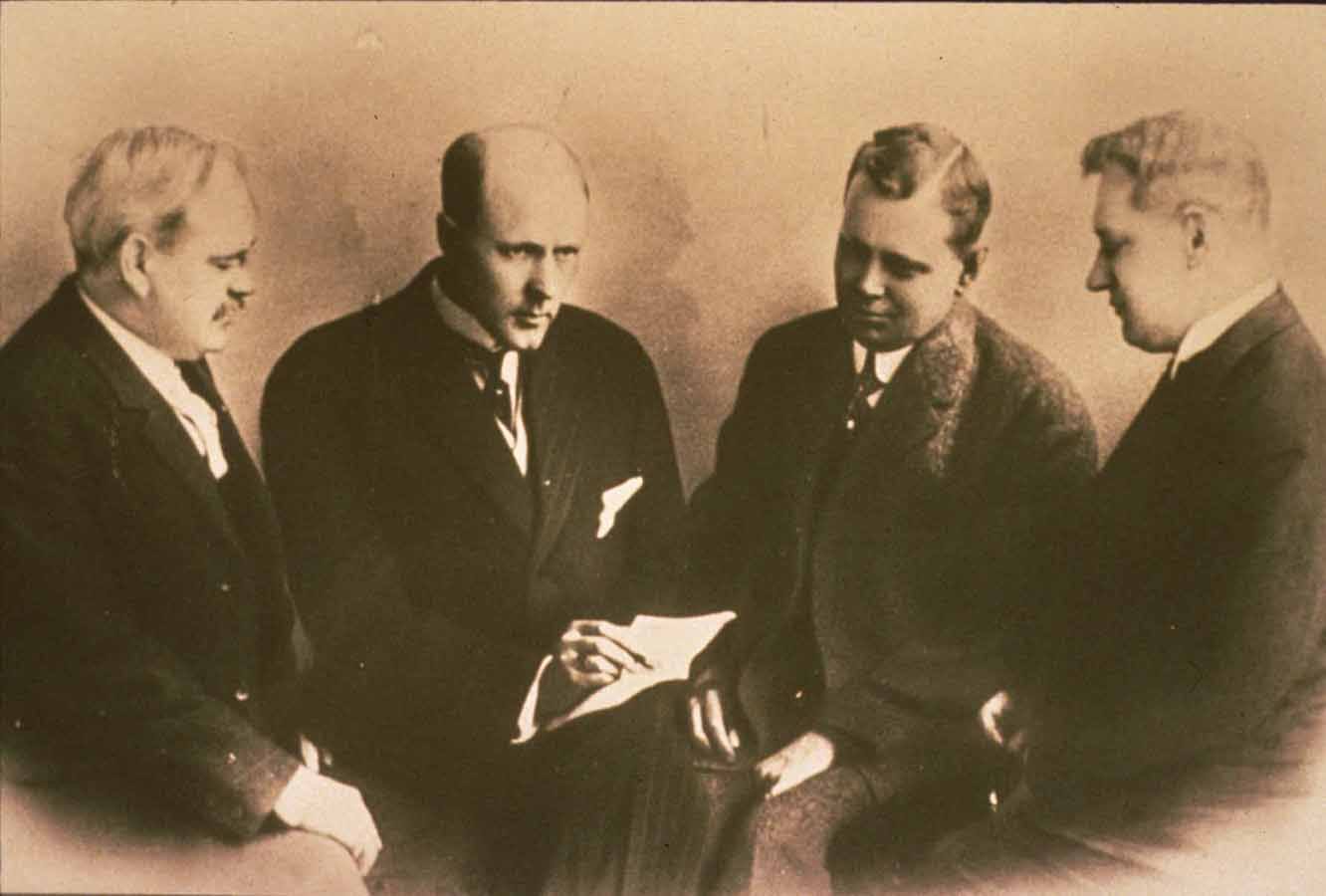 Rotary History/Mission Quiz
[Speaker Notes: Introduce History & Mission Questionnaire: Let’s explore some history together using a True/False Rotary Questionnaire. We’ll do this quiz together. For each question select the green check for true or the red x for false under reactions.]
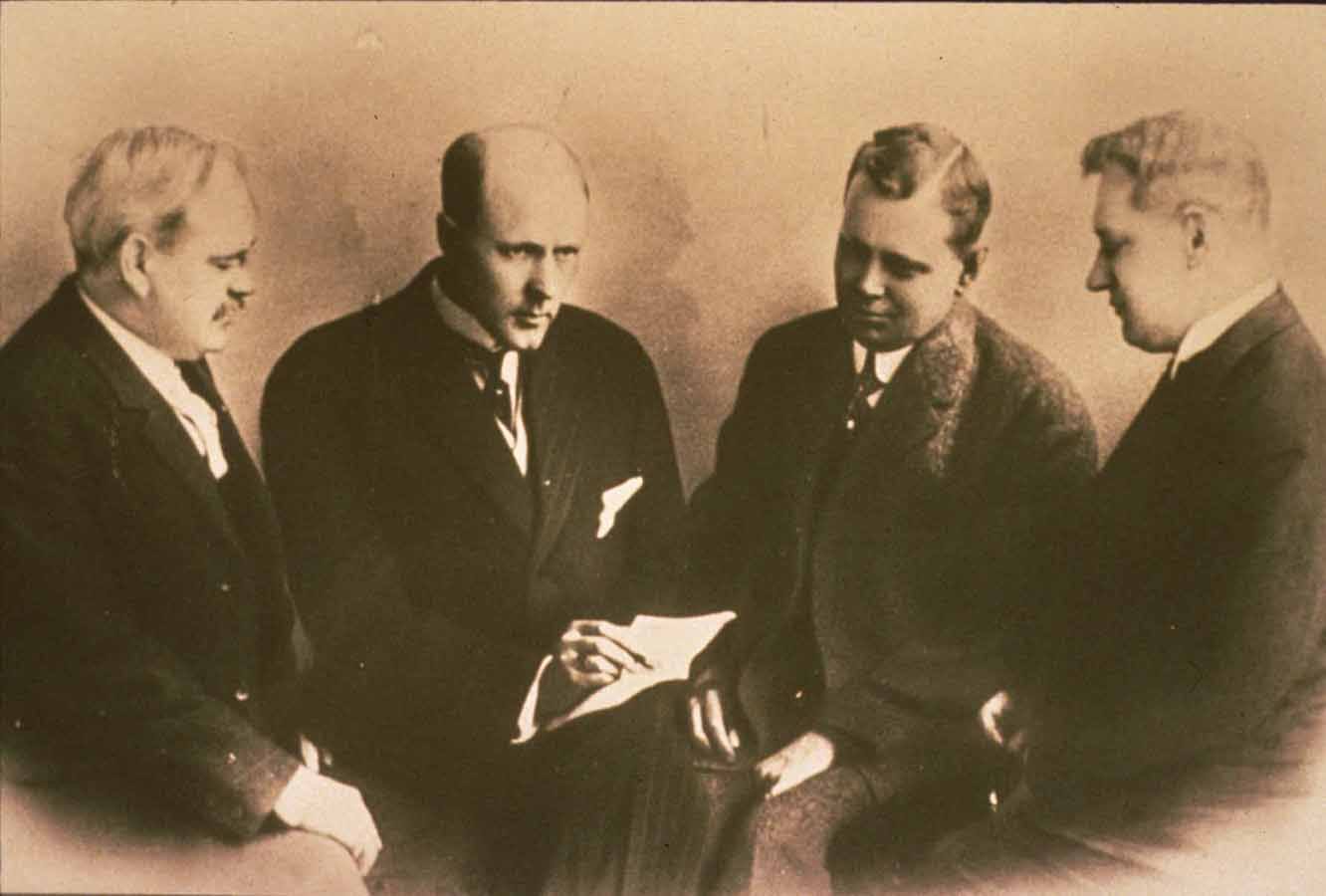 Rotary History Mission (1-6)
The Rotary Club of Chicago was founded in 1905 with five members.
False
4
Rotary’s founder and first Rotary club president was Paul Harris.
False
Schiele
The second Rotary club was founded in San Francisco
True
The Rotary Club of Chicago was founded as a service organization.
False
fellowship and networking
The Rotary emblem was chosen because it symbolized the fact that Rotarians in the early days were all “big wheels” in the communities.
False
symbolizes active work
Rotary International’s current official motto is “Service above Self”.
True
[Speaker Notes: Click through the 12 questions and responses
Use the questionnaire as a starting point to discuss the history of Rotary, the evolution of many of the features of Rotary and how we got to where we are now.]
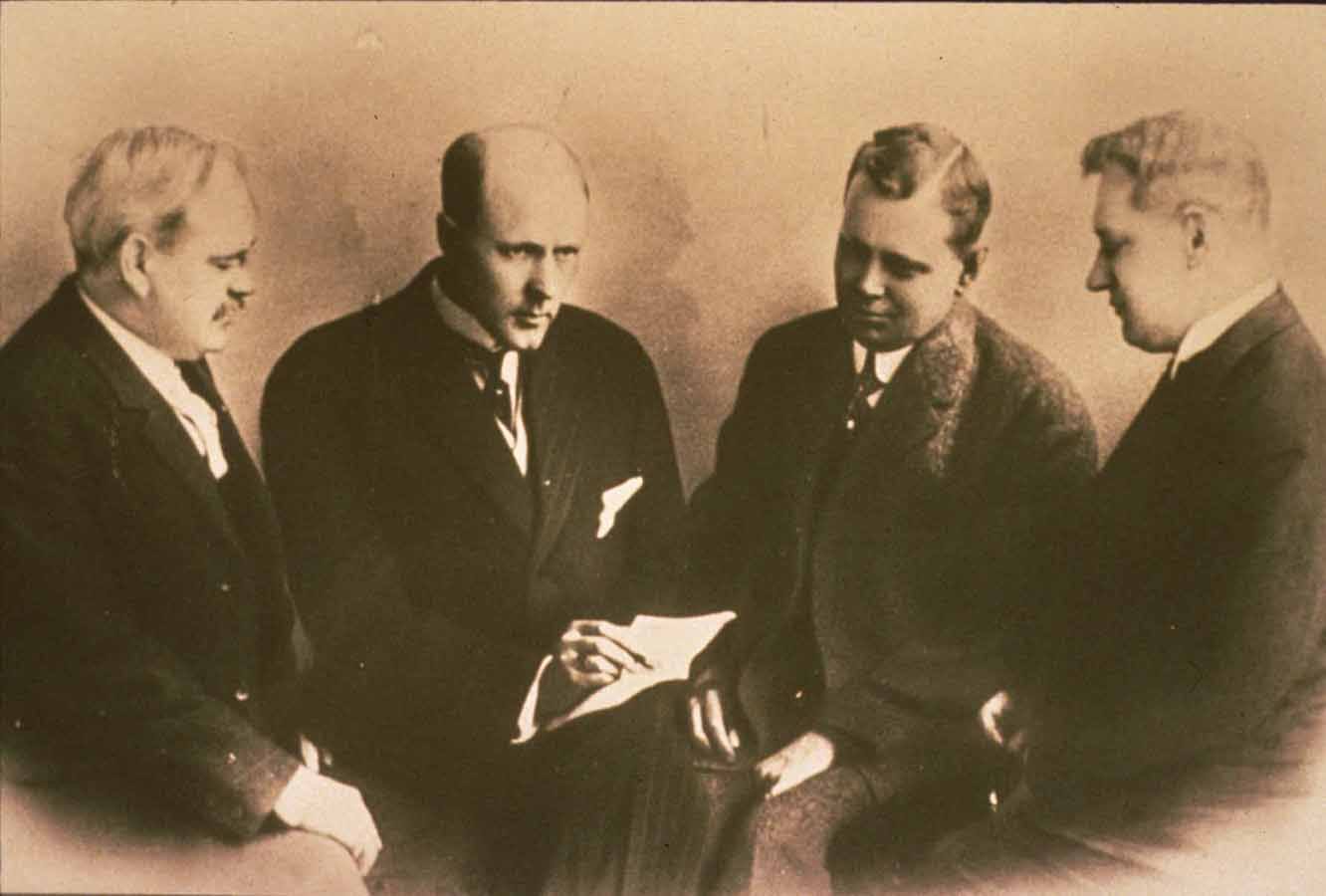 Rotary History Mission (7-12)
The Four-Way Test was first created in 1932.
True
The first test in the Four-Way Test is “Is it the Truth?”.
True
Rotary Youth Exchange is a program focusing on college-age students.
False
age 15-19
Rotaract Clubs can accept members ages 18-40.
False
No age limit
The priority project for Rotary International is eradicating Polio.
True
Rotary International is a 501c3.
False
501c4 
TRF is a 501c3.
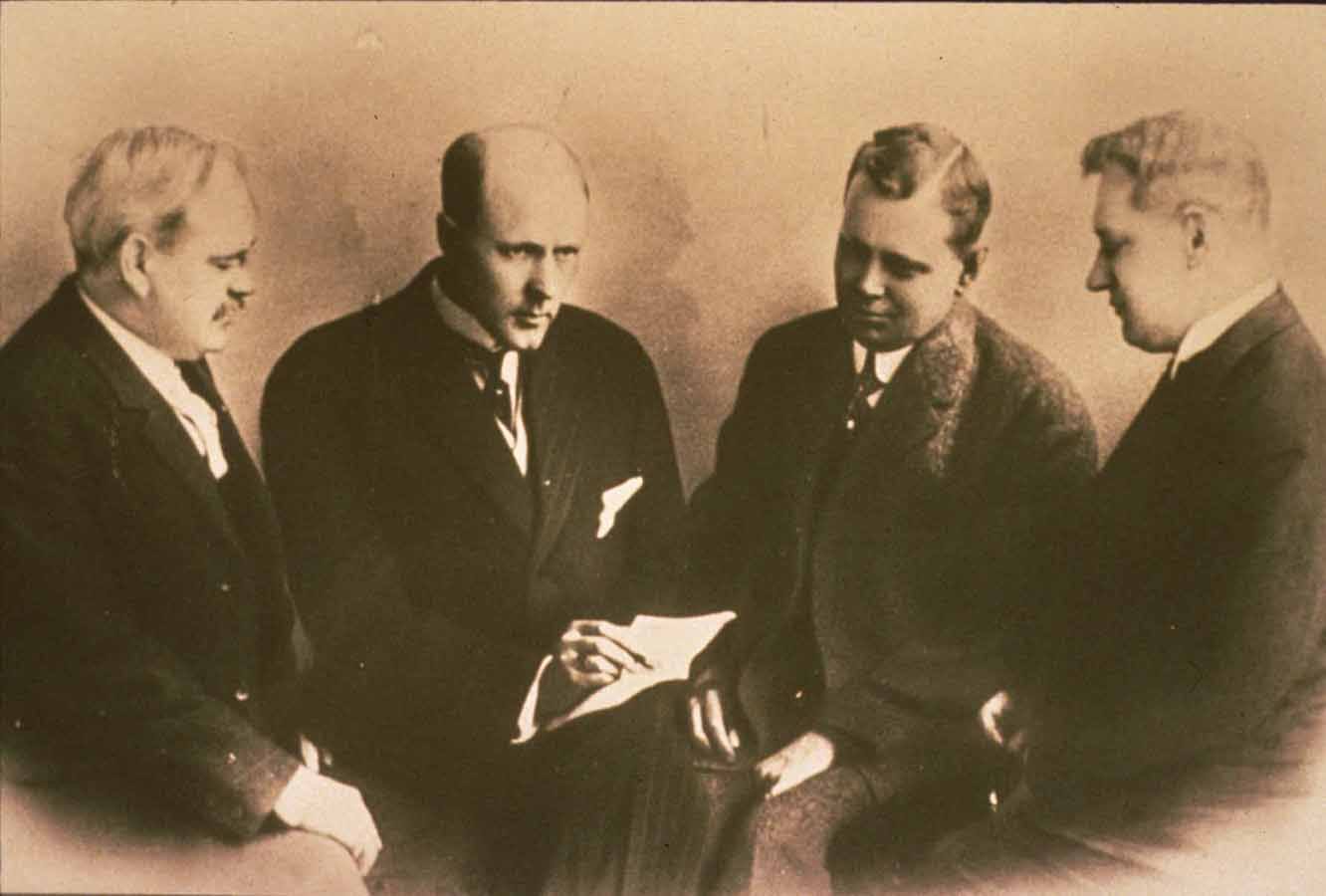 Rotary Awareness Breakouts
[Speaker Notes: Divide the team into 4 breakout groups, Assign 5 questions from Rotary awareness to each team. Give them 10 minutes to locate the answers. Encourage the use of google.]
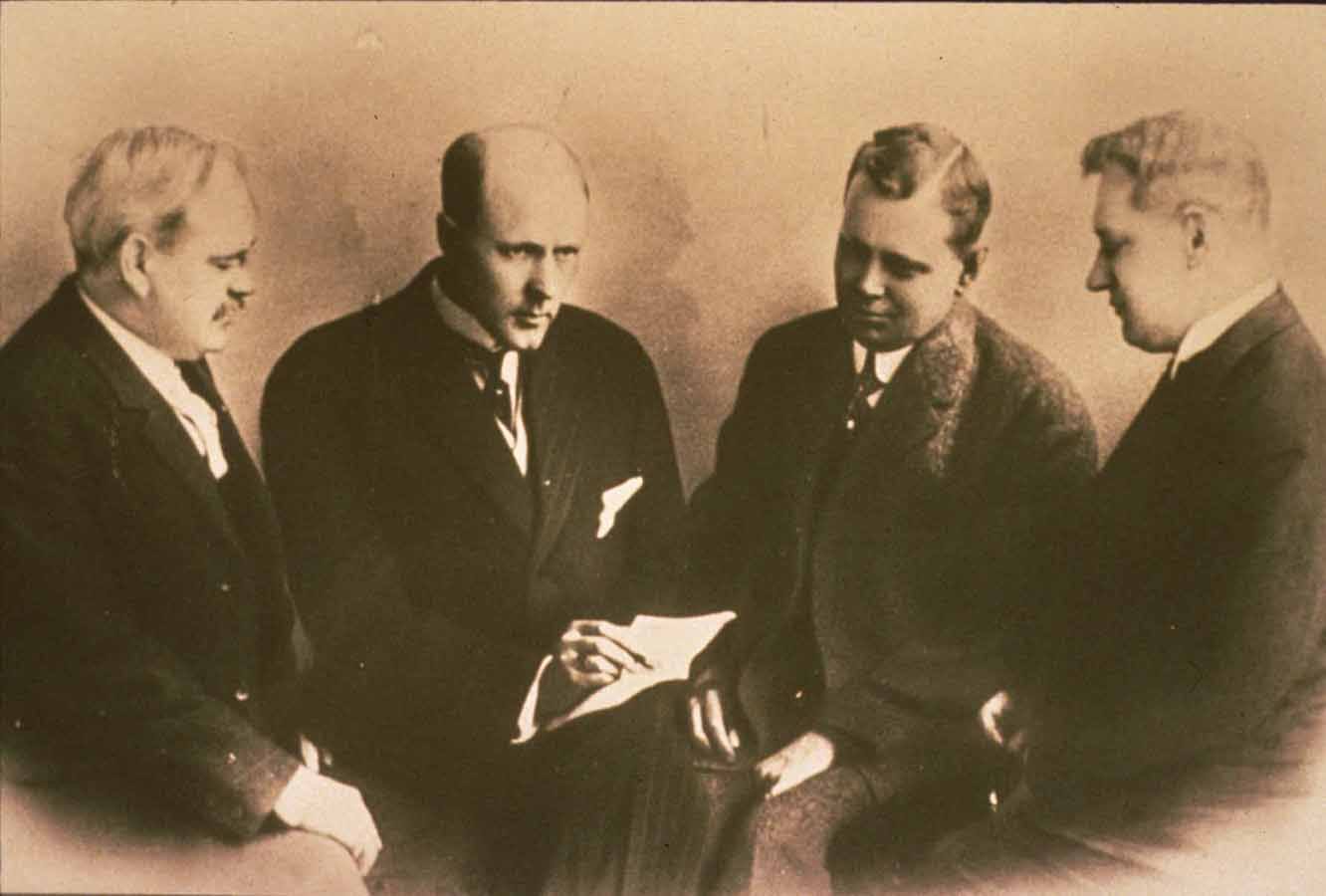 Rotary Awareness
14
In what country was the first Rotary outside of the United States?
The first non-USA Rotary Club was in Dublin, Ireland, 22 February 1911.
1
How many people attended the first Rotary meeting on Thursday evening, February 23, 1905?
Four – Paul Harris, Silvester Schiele and Hiram Shorey met in Gustavus Loehr’s office.
8
At the first Rotary Convention in 1910, keynote speaker Daniel Cady of the Rotary Club of New York told the audience that Rotary then with 16 clubs, would have 1000 clubs around the world within 80 years. When would Rotary add the 1000th club?
The 1000th Rotary Club was added in 1921, only 11 years after Cady’s speech.
13
What is the largest annual public relations project of Rotary Clubs in the United States and Canada?
The Rotary float in the Rose Parade is seen by between 250-million and 1-billion people every year. Every Rotarian in District 5280 and adjacent districts contributes $3 annually which is collected in their district dues.
5
 Who was the first president of a Rotary Club?
Paul Harris nominated Silvester Schiele because Paul preferred to work behind the scenes to attract new members.
15
During the Great Depression, the Rotary Club of Muncie, Indiana helped launch the Muncie Plan. 
What was it?
The Muncie Rotary Club promoted home improvement to boost sales at struggling hardware stores and reduce 80 percent unemployment rate among construction workers and tradesman. The plan was successful.
[Speaker Notes: As time allows review the Rotary Awareness quiz clicking the questions and answers. Have the spokesperson for the team owning the question call out the answer.]
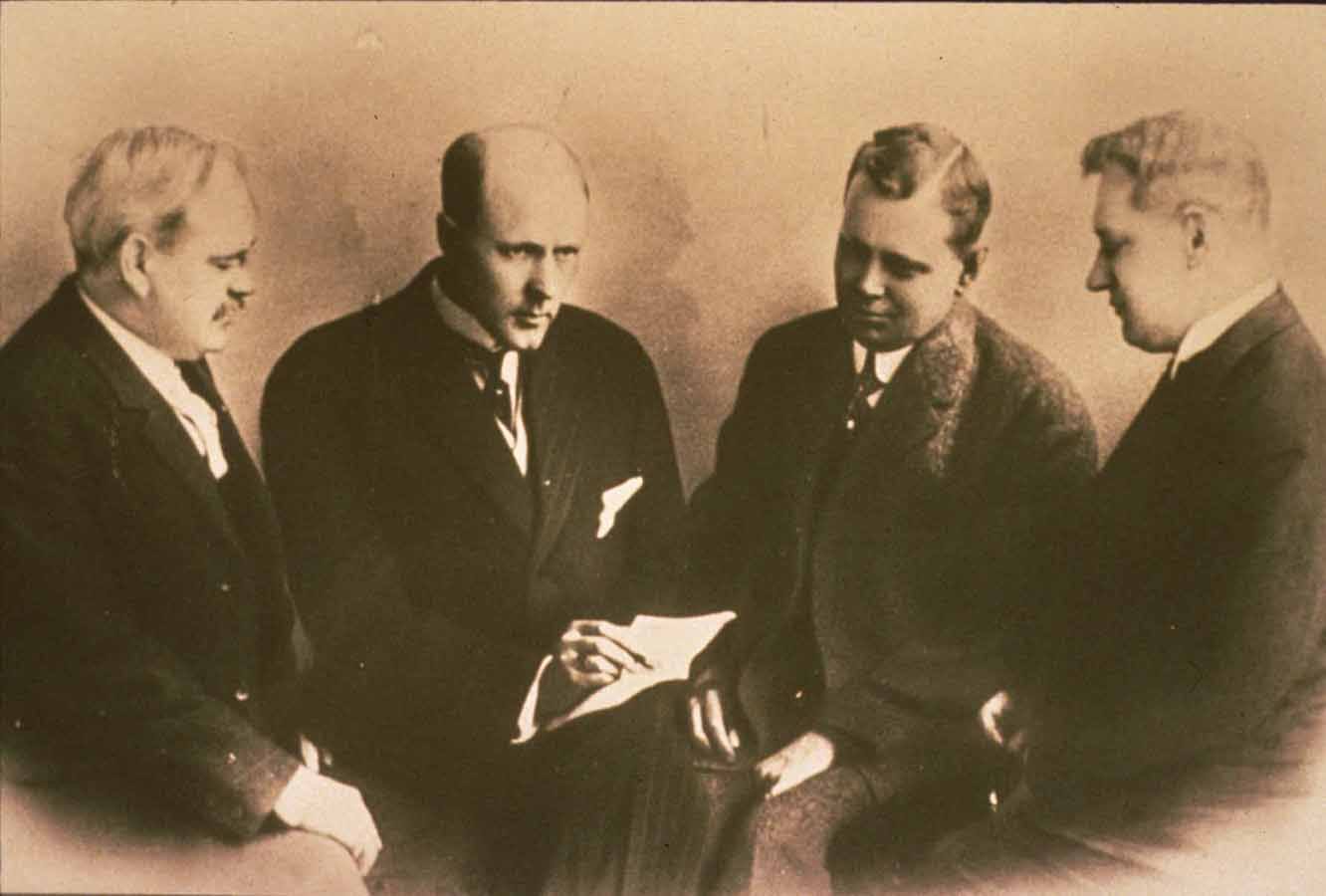 Rotary Awareness
7
For how long was Rotary primarily a friendship and business reciprocity organization?
Only about two years; then the club added a third objective: to perform civic service.
19
What was the smallest and largest RI Convention attendance?
The smallest convention was the first in 1910 with 60 attendees. The largest was in 2004 in Osaka, Japan with 43,381 registrants.
2
What was the first Rotary Club community project?
A ‘comfort station’ in downtown Chicago. Public restrooms were typically found only in saloons at that time, and unaccompanied women were not permitted to enter saloons.
18
In 1978 the Rotary Club of Duarte (California) admitted three women in contravention of the Rotary constitution. The woman’s fight to become Rotarians went all the way to the Supreme Court. How many justices voted for and how many voted against the issue?
The Supreme Court, in a 7-0 decision in 1987 agreed that clubs could admit women. Sylvia Whitlock was the first president of the Duarte Club and therefore the first woman president of any Rotary Club.
12
What is the greatest distance from Chicago that a Rotary Club banner has been displayed?
Astronaut Frank Borman, of the Rotary Club of Space Center Houston, took a club banner on his orbit around the moon in Apollo 8.
16
Where and when did RYLA begin?
RYLA, the Rotary Youth Leadership Awards, began in 1959 by Rotarians from Queensland, Australia, organized a weeklong conference for outstanding young people. In 1971 the RI Board officially adopted RYLA as a youth program.ue
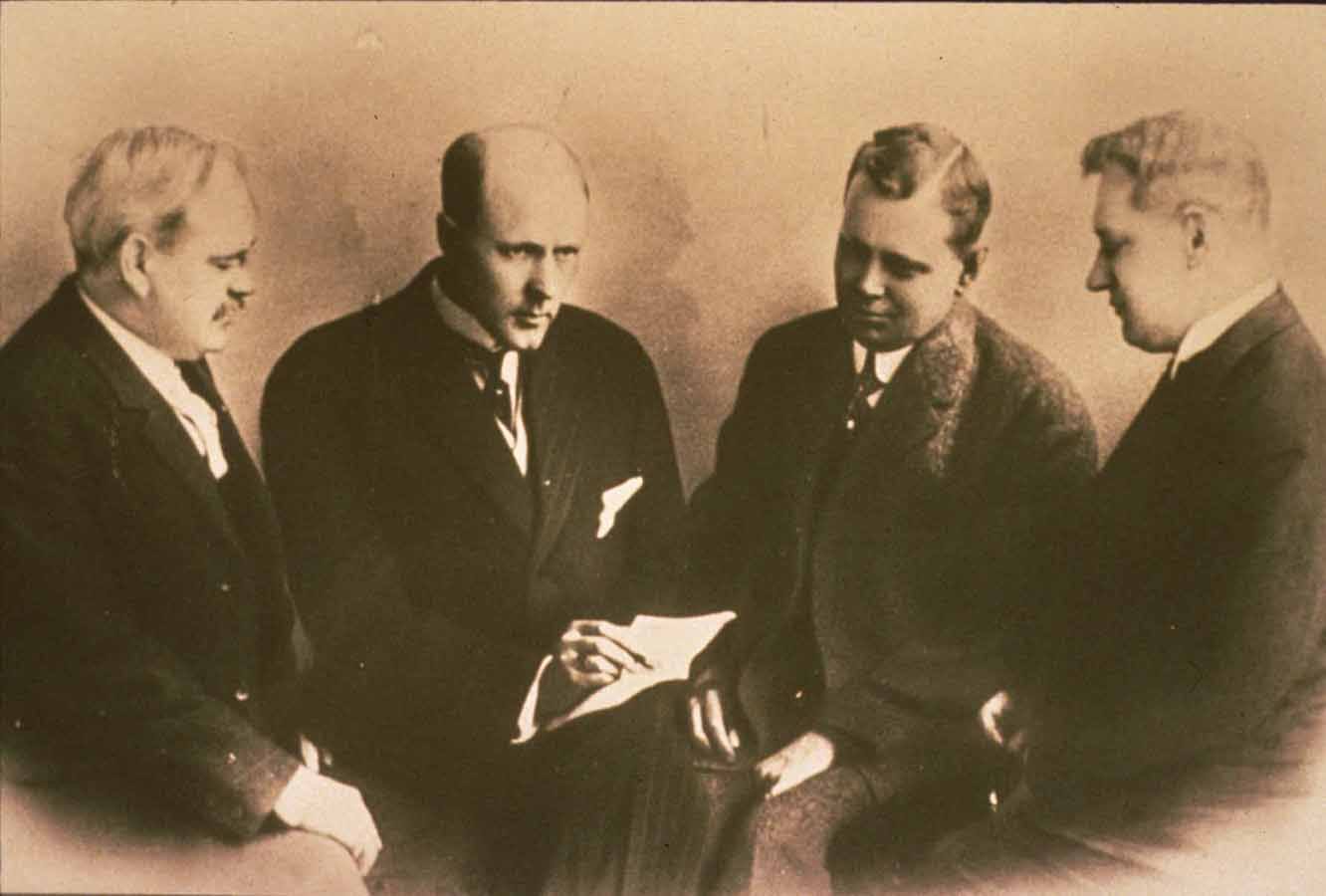 Rotary Awareness
10
Engineer and Rotarian Oscar Bjorge, from the Rotary Club of Duluth (Minnesota), was annoyed at the inconsistency of the Rotary symbol, calling it “an insult to engineering”. What did Oscar fix?
Oscar Bjorge standardized the Rotary wheel with six (6) spokes, 24 teeth and a keyway “because we are workers, not idlers.”
21
How much has Rotary pledged to meet the Gates Foundation Challenge?
In 2007 Rotary pledged in $100 million to match the $100 million in challenge grants received from the Bill and Melinda Gates Foundation. Over the years the challenge has increased currently $50 million a year matched 2 to 1.
11
What is the greatest distance from Chicago that a Rotary pin has been displayed?
Astronaut Buzz Aldrin, an honorary Rotarian of the Rotary Club of Spring Lake-Brielle, New Jersey, where his father was a member, planted a Four-Way Test pin on the moon when he landed 
Apollo 11.
3
Who can you ‘blame’ for introducing singing to Rotary Club meetings and what was his profession?
Harry Ruggles - printer
9
In 1911 Paul Harris gave Chesley Perry a budget of $25.44 to complete a daunting task. What was the task?
To mimeograph and mail a new publication, The National Rotarian, to all 2000 Rotarians in the 23 clubs nationwide.
17
Youth Exchange is one of Rotary’s most popular and successful programs. When and where was the first exchange?
The first youth exchange was when the Rotary Club of Copenhagen Denmark arranged to host several American boys in 1921.
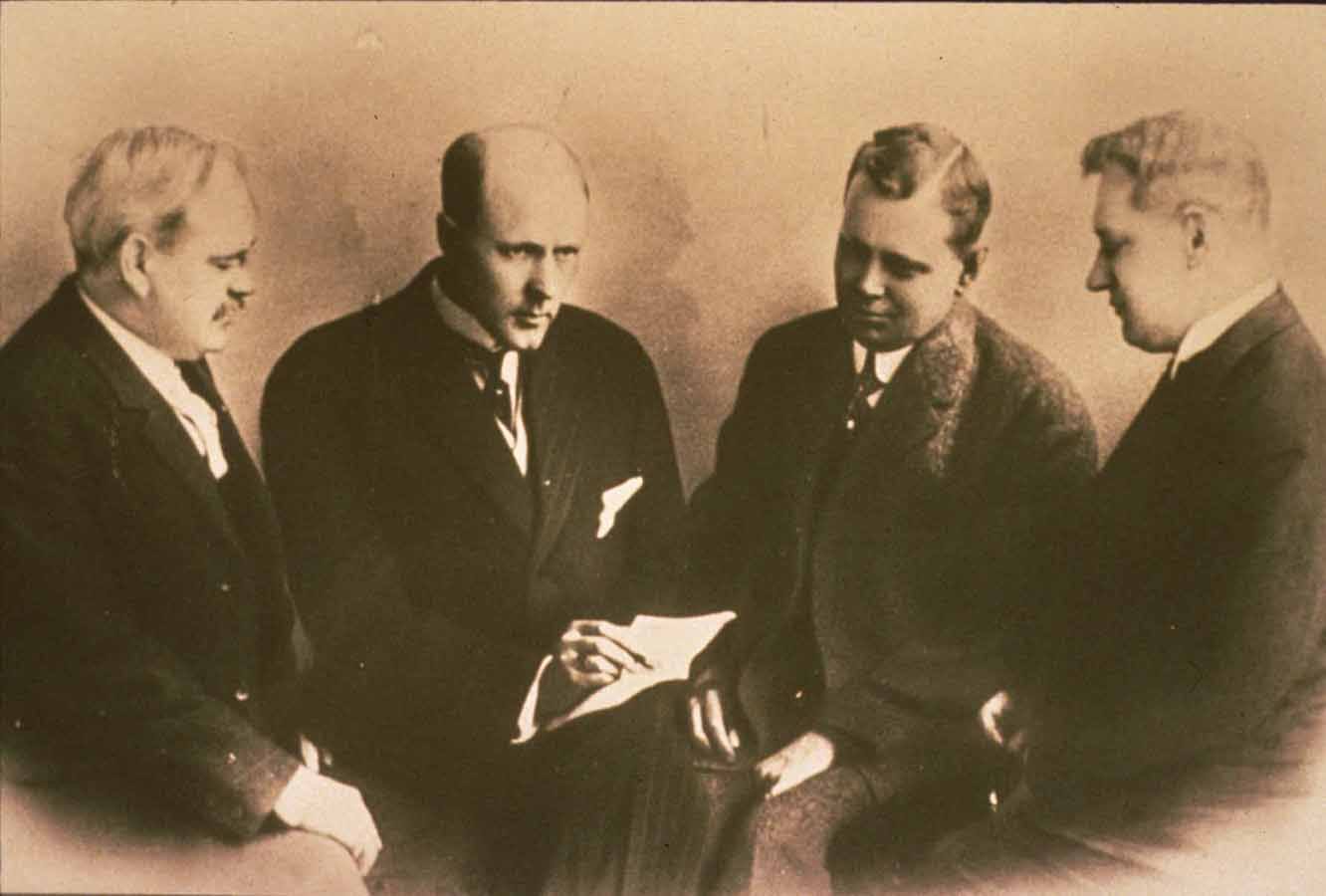 Rotary Awareness
6
How much were annual dues at the first Rotary Club?
There were no dues at the first Rotary Club. The group voted there would be no dues and all club expenses would be paid from 50 cent fines.
20
Name the countries where polio is still endemic?
Afghanistan and Pakistan have yet to become polio free. All other countries and regions across the globe have been certified polio free.
4
Men with Friends; The Blue Boys; The Conspirators; The Round Table – What do these names have in common?
At the third meeting of the group in Chicago that would become Rotary, each name was considered for the new club.
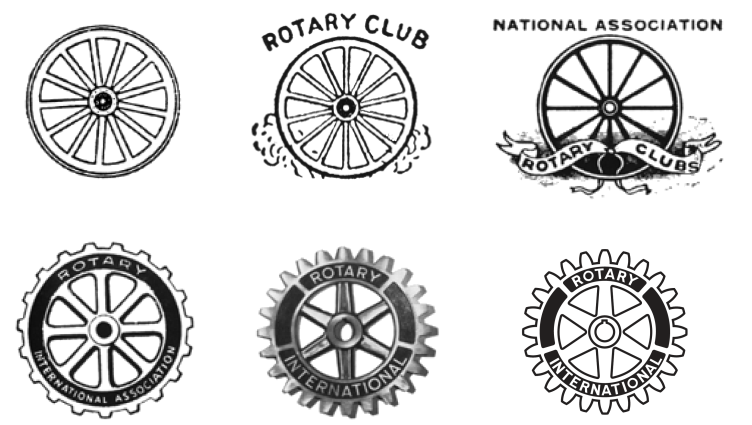 Rotary from 1907 to the Present
[Speaker Notes: Connect the history of Rotary to the present state of the organization 
Fast forward 100+ years after Rotary’s founding. How do some of the issues addressed in these ‘tests’ relate to what you might be doing in your club today? How did Rotary’s history lead to what the organization is today?

Spend about 5 minutes in this discussion]
People of Action Campaign
[Speaker Notes: Introduce “People of Action” Campaign
Rotary developed the “People of Action” Campaign. Insert ROR-2 contains text from Rotary’s People of Action Campaign. 
Refer to People of Action as a contemporary and “action-oriented” which takes on many aspects of The Object of Rotary. 
Encourage participants to further explore this program 
Provide links on where to find this resource]
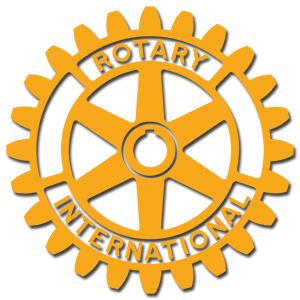 For Your Consideration…..
How does your new knowledge of Rotary History change your perception of what it means to be a Rotarian?
[Speaker Notes: To end this session, provide the above question for reflection – give them a minute to read the slide
Give an opportunity for participants to share their thoughts 
This is a reflection question for the participants and a last opportunity for them to comment on the session
There are no wrong answers and facilitators should make connections between our individual “INSTRUCTIONS”, the Object of Rotary and other tenets of our organization, like the 5 Avenues of Service, “Service Above Self” and the great things Rotarians do in their clubs, communities and around the world
They are part of a distinguished history of collective and individual service called Rotary. These tenets are the Roots of Rotary]